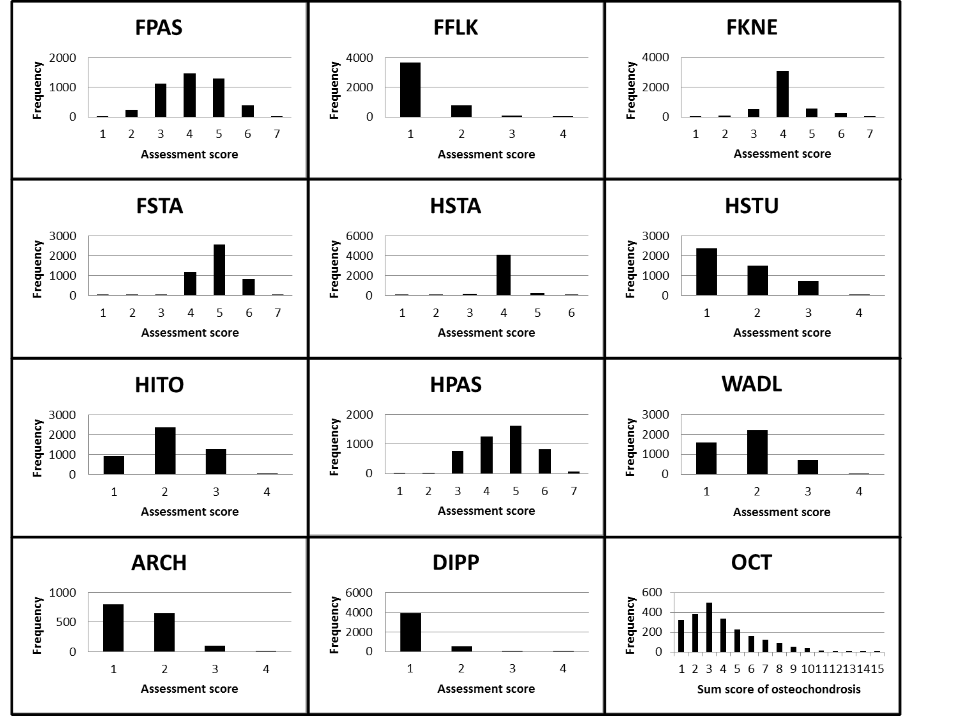 Supplementary Figure S4: Frequencies for each assessment score for the traits in the analysis, and the frequency for the total sum score of osteochondrosis. Traits abbreviated as follows: FPAS= Front leg pasterns side view; FFLK=Front leg pastern front view; FKNE=Front leg knee side view; FSTA= Front leg knee front view; HSTA=Hind leg stance rear view; HSTU=Hind leg standing under side view; HITO=Hind leg inner toe; HPAS= Hind leg pastern side view; WADL=Waddling hind quarters; ARCH=Arched back side view; DIPP=Dipped back side view; OCT=The sum score of osteochondrosis assessed on the medial and lateral condyles at the distal end of the humerus or the femur of the right and left leg based on images from computed tomography.